High
CONTENDERS
LEADERS
Benefits
Low
CHALLENGERS
LAGGARDS
High
Low
Price
Explore a wide variety of strategy templates in Aha! FREE for 30-days.
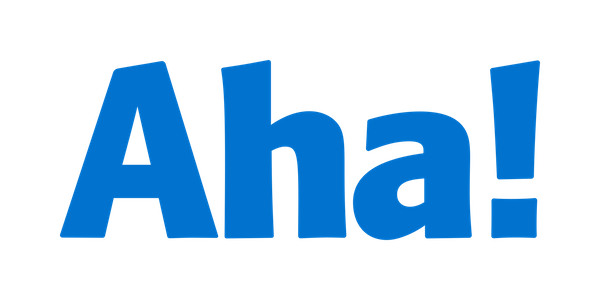